Figure 4. Altered organization of synaptic vesicles in ACC mice. (A) In ACC mice, the distribution of synaptic vesicles ...
Cereb Cortex, Volume 25, Issue 9, September 2015, Pages 2863–2875, https://doi.org/10.1093/cercor/bhu081
The content of this slide may be subject to copyright: please see the slide notes for details.
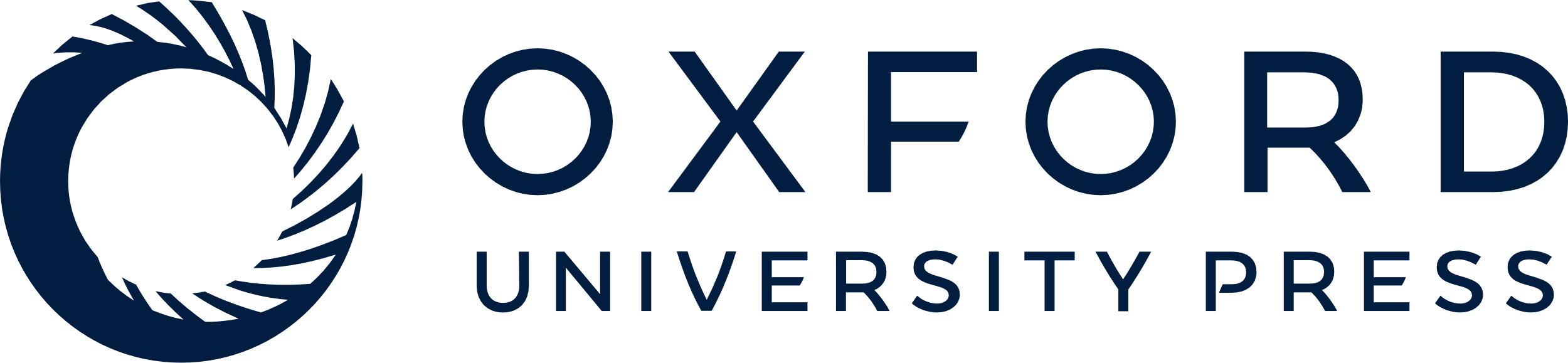 [Speaker Notes: Figure 4. Altered organization of synaptic vesicles in ACC mice. (A) In ACC mice, the distribution of synaptic vesicles was altered, whereas it was normal in ADF or n-cofilin single mutants. Within a distance of 100 nm from the active zone, the relative number of synaptic vesicles was reduced in ACC mice, whereas it was increased between 250 and 350 nm away from the active zone. (B) In ACC mice, yet not in n-cofilin mutants, the number of docked vesicles was increased. (C) In a biochemical assay, more synaptobrevin 2 (vSNARE) was bound to the tSNARE syntaxin 1 in hippocampal synaptosomes from ACC mice when compared with CTR synaptosomes. ns: not significant; *P < 0.05; **P < 0.01; ***P < 0.001.


Unless provided in the caption above, the following copyright applies to the content of this slide: © The Author 2014. Published by Oxford University Press. All rights reserved. For Permissions, please e-mail: journals.permissions@oup.com]